The Mind Set
Romans 8:5-17
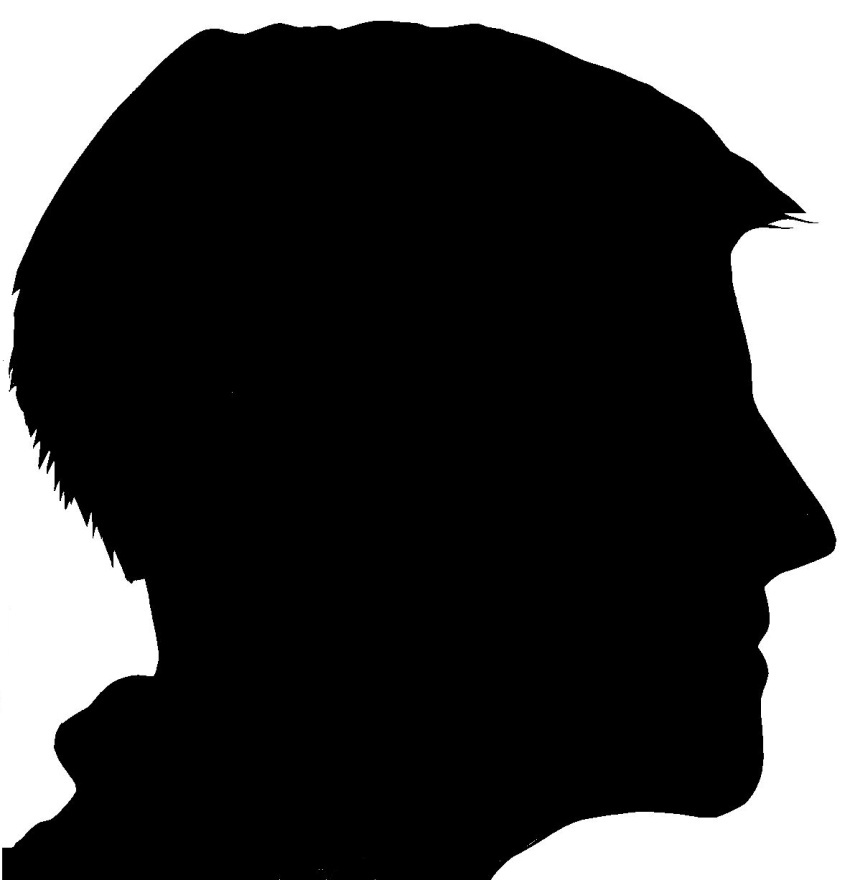 The Mind Set
Romans 8:5-17
The Mind Set
Causes hostility 
(8:7)

God hostile toward sin
(8:8)

Men want to make 
sin palatable.

Is spiritual death 
(8:6)
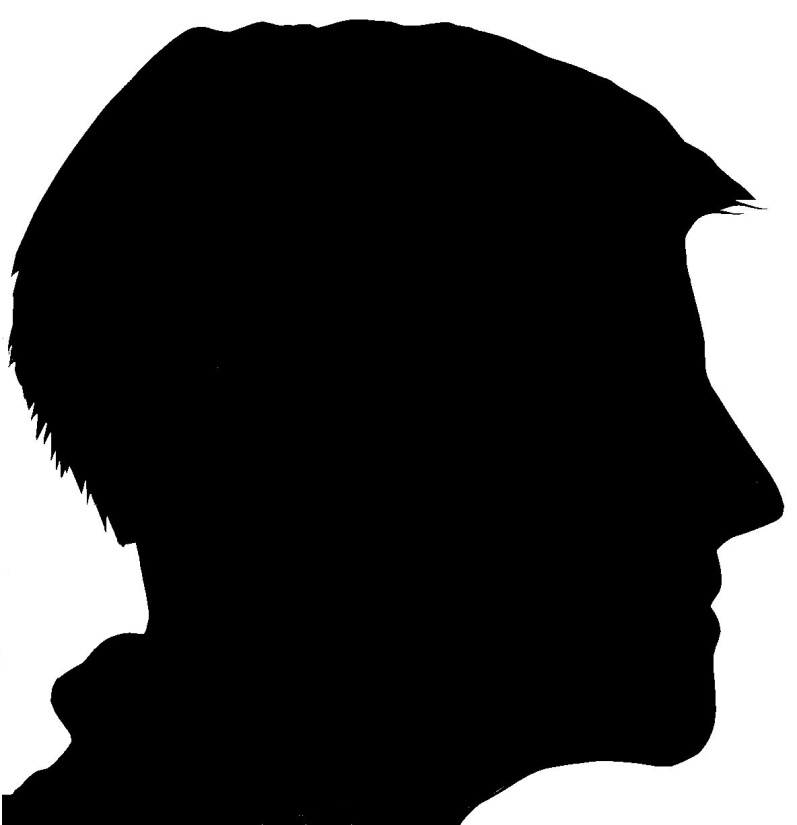 FLESH
Romans 8:5-17
The Mind Set
Dwell on these things
(Rom. 12:2; 1 Pet. 1:10;  2 Pet. 1:4; Heb. 8:10)

Life and Peace
(8:6)

Always to please God.
(8:12; Gal. 5:16-17; Rom. 6:17-19; Rom. 8:14)
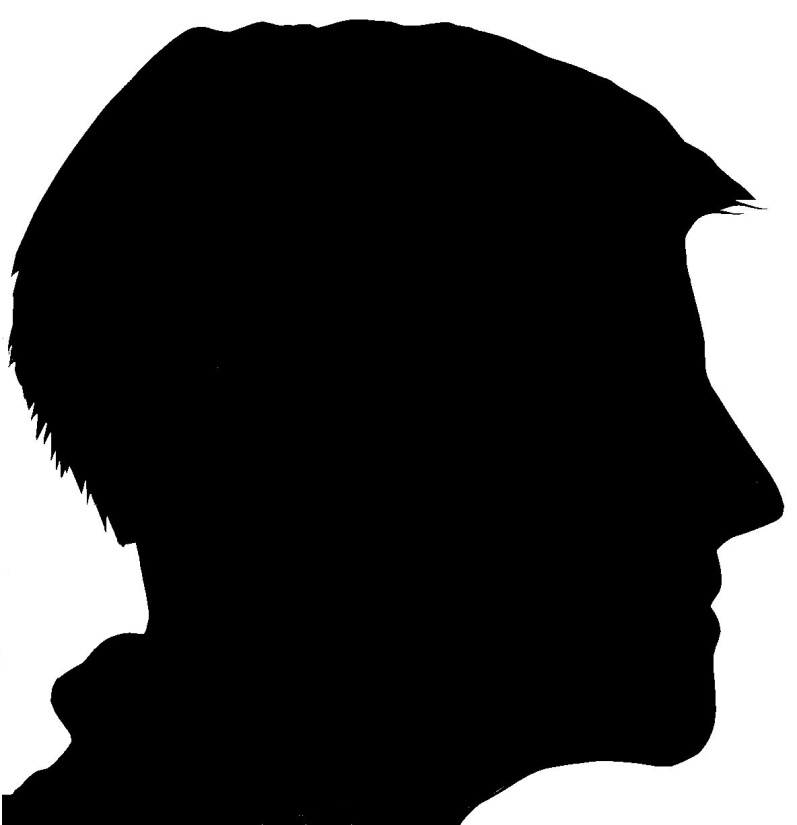 SPIRIT
Romans 8:5-17
The Mind Set
Subjection (8:7)

Righteousness (8:10)

Putting to death deeds of body (8:13)

Led by Spirit (8:14)

Walk by the Spirit
(Gal. 5:25)
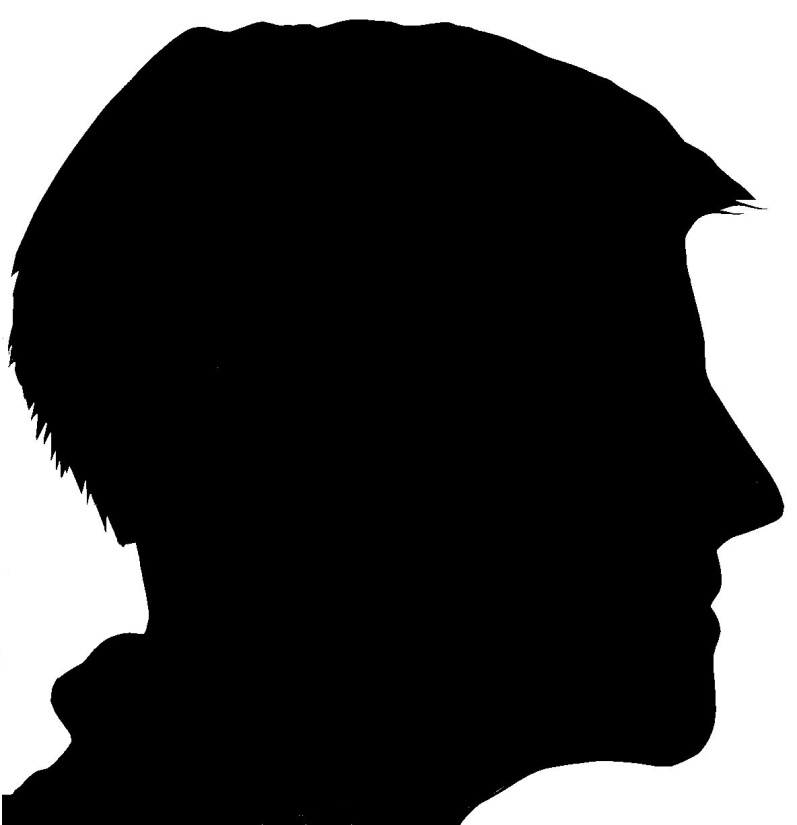 SPIRIT
Romans 8:5-17
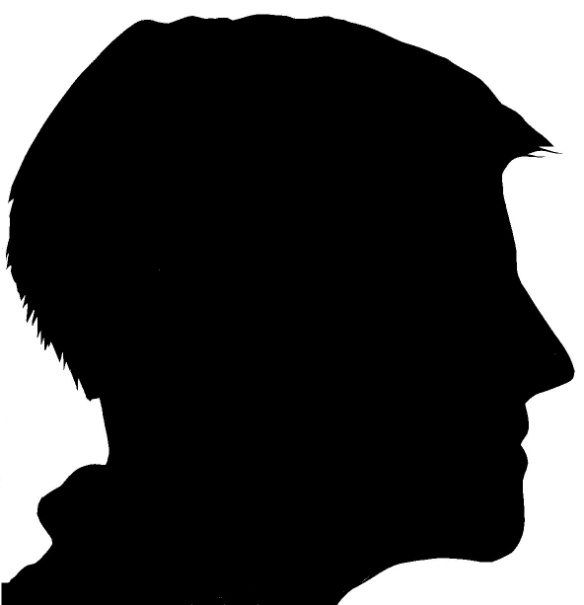 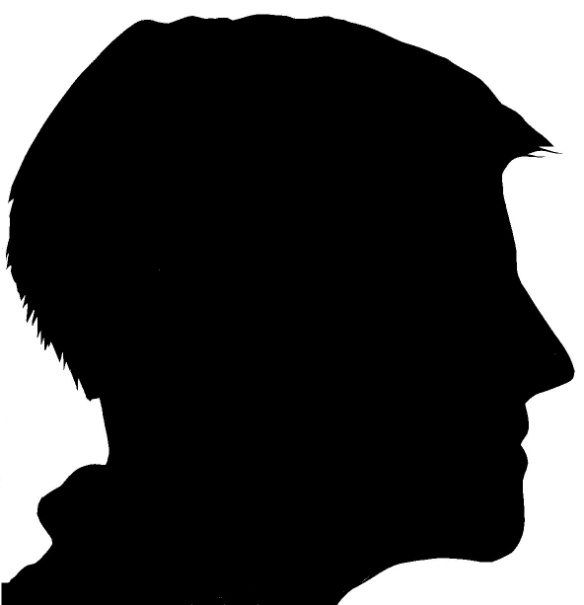 What Is Your 
Mind Set?
FLESH
SPIRIT
Have you submitted 
your will to God?

Do you belong to Christ?